GEOMETRIJSKA TIJELA
Karlo Horvat, 8.c
UGLATA GEOMETRIJSKA TIJELA-PRIZME  i PIRAMIDE
OSNOVNO   O   PRIZMAMA
Prizma je geometrijsko tijelo omeđeno s dva sukladna mnogokuta koja leže u paralelnim ravninama,a bočne strane su pravokutnici.
Sve pobočke zajedno čine POBOČJE PRIZME.
Ako je baza uspravne prizme pravilni mnogokut,ona  se naziva pravilna prizma.
ČETVEROSTRANA PRIZMA-KVADAR

					Baza joj je pravokutnik.
					Duljina prostranih dijagonala kvadra  D=√a²+b²+c²
					Volumen  V=a·b·c
                                    Oplošje  O=2·(ab+ac+bc)
					Površina dijagonalnog presjeka   Pdp= c·d
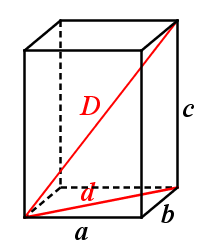 ČETVEROSTRANA PRIZMA- KOCKA
Baza joj je kvadrat
Prostorna dijagonala kocke  D=a√3
Volumen  V= a³
Oplošje  O=6a²
Plošna dijagonala  d=a √2
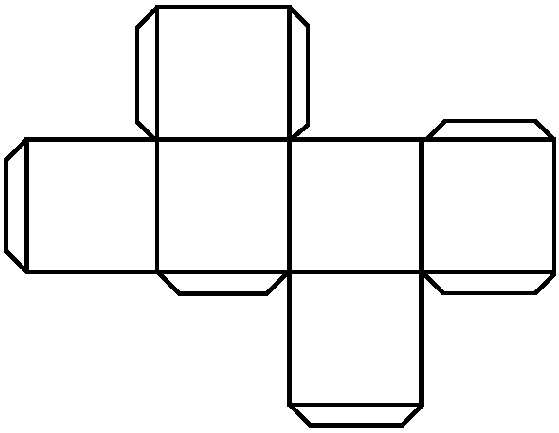 PRAVILNA TROSTRANA PRIZMA
Prizma kojoj je baza jednakostranični trokut naziva se PRAVILNA trostrana prizma.

Oplošje   


Volumen  


Površina baze 
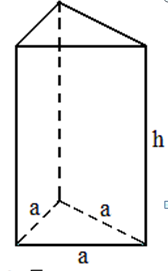 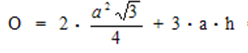 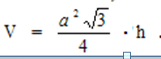 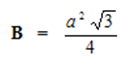 PRAVILNA ŠESTEROSTRANA PRIZMA
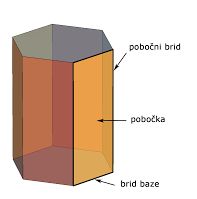 Pravilna uspravna šesterostrana prizma ima pravilan šesterokut u svakoj od baza i šest sukladnih pravokutnih pobočki.
PIRAMIDE
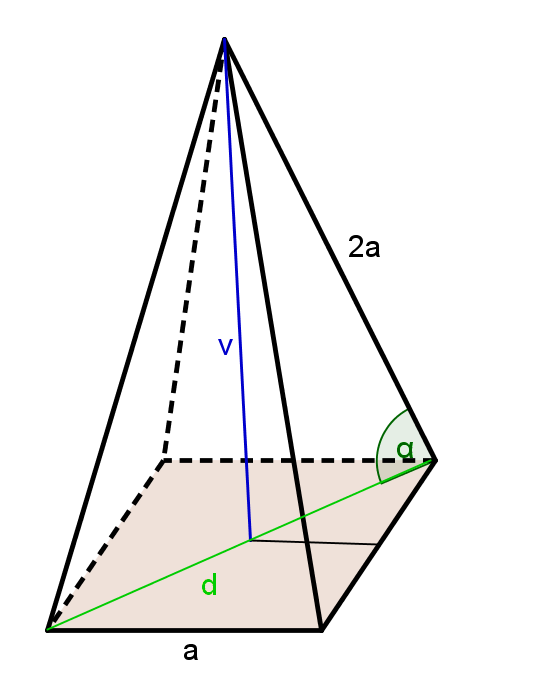 PRAVILNA ČETVEROSTRANA PIRAMIDA
Baza joj je kvadrat
Pobočke su joj četiri sukladna jednakokračna trokuta

Oplošje  

Volumen 


Baza 
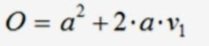 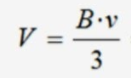 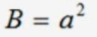 PRAVILNA TROSTRANA PIRAMIDA
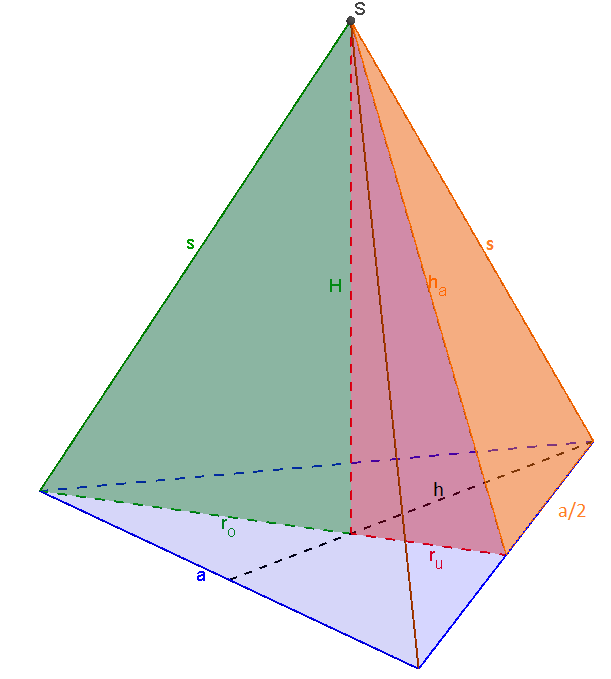 Baza joj je jednakostranični trokut
Pobočke su joj tri sukladna jednakokračna trokuta




Baza 


Pobočje 
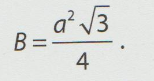 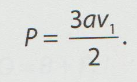 PRAVILNA ŠESTEROSTRANA PIRAMIDA
Baza joj je pravilni šesterokut, a pobočke 6 sukladnih jednakokračnih trokuta


Baza  

Površina pobočja 

Oplošje 

Volumen 
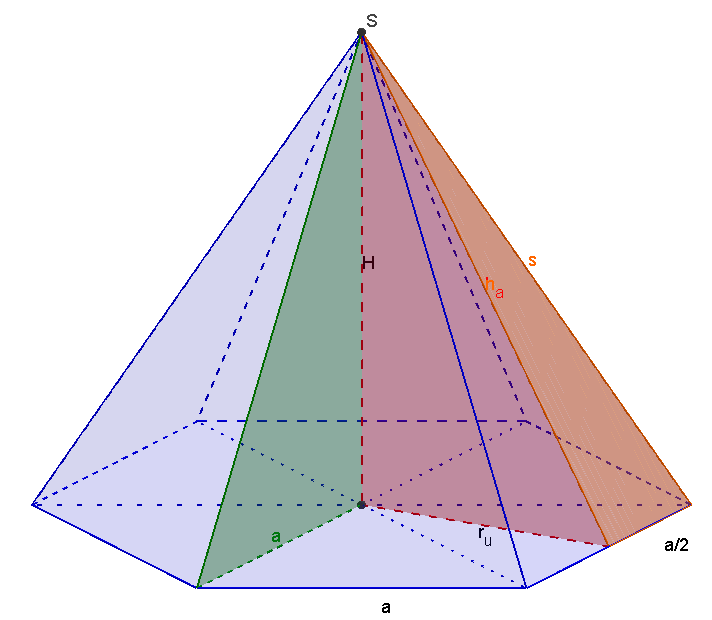 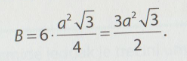 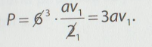 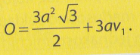 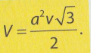 OBLA GEOMETRIJSKA TIJELA
VALJAK
Oblo geometrijsko tijelo omeđeno 2 sukladnim krugovima ( osnovke ili baze valjka) te dijelom zakrivljene plohe ( plašt valjka)


Oplošje 

Volumen 

Baza 
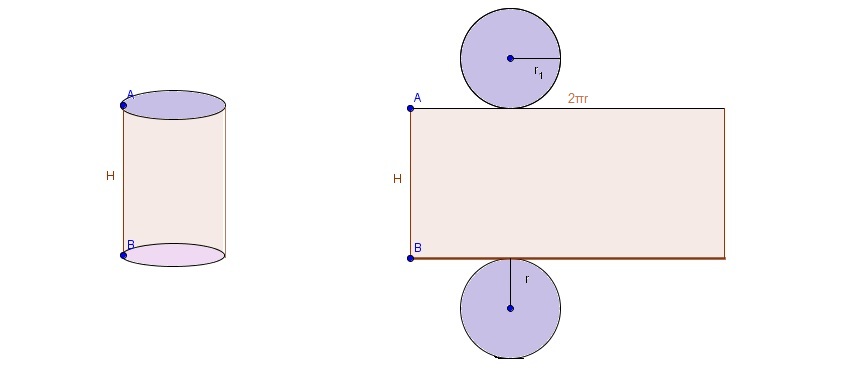 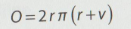 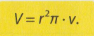 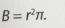 STOŽAC
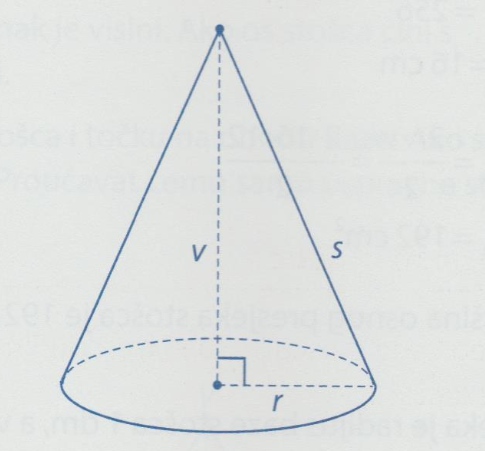 Oblo geometrijsko tijelo omeđeno jednim krugom ( baza) i dijelom zakrivljene plohe ( plašt)

Oplošje 

Volumen 
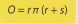 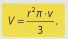 KUGLA
Oblo geometrijsko tijelo omeđeno sferom
Sfera- ploha koja omeđuje kuglu (ona je njezin omotač) 
Presjek kugle ravninom je krug
Presjek sfere ravninom je kružnica

Oplošje 

Volumen 
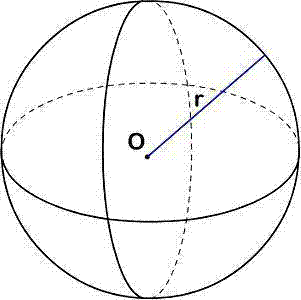 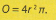 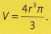 HVALA NA PAŽNJI!